,
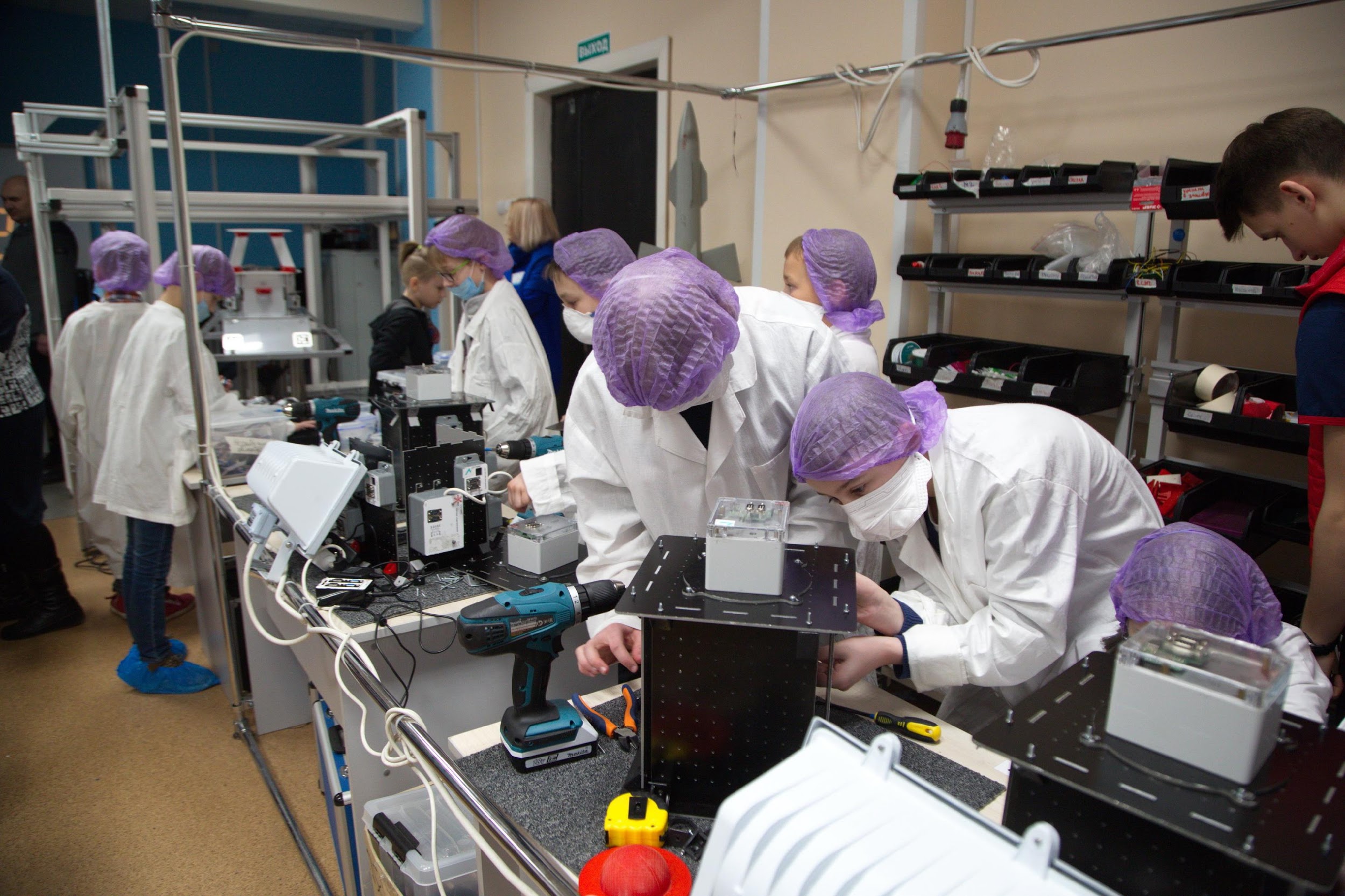 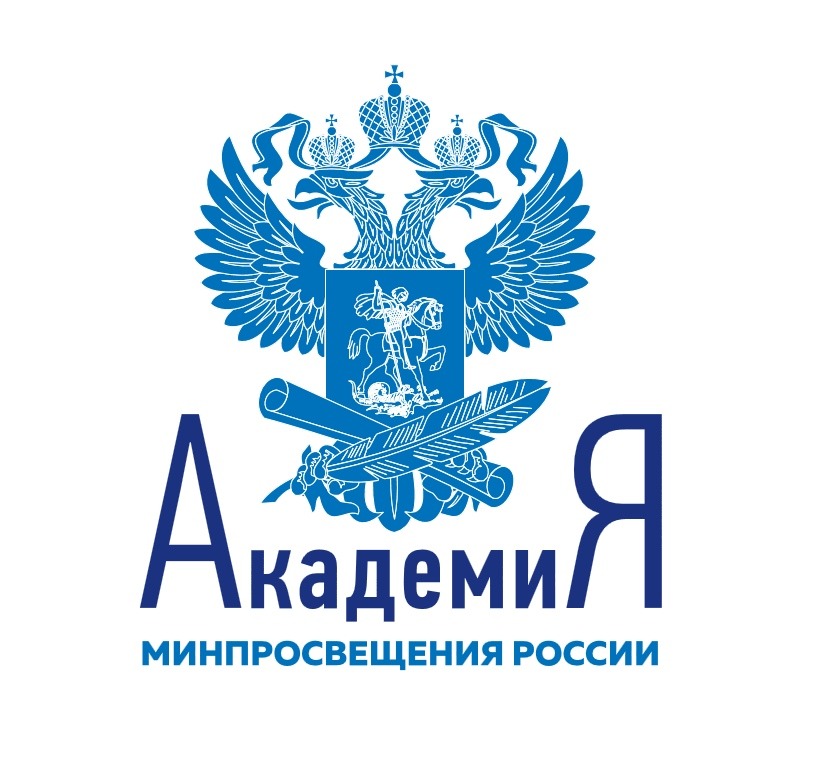 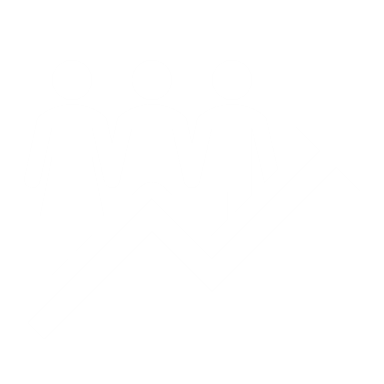 ШКОЛА НОВЫХ ТЕХНОЛОГИЙ
Проект для школ, готовых к изменениям
Суханова Ольга Николаевна
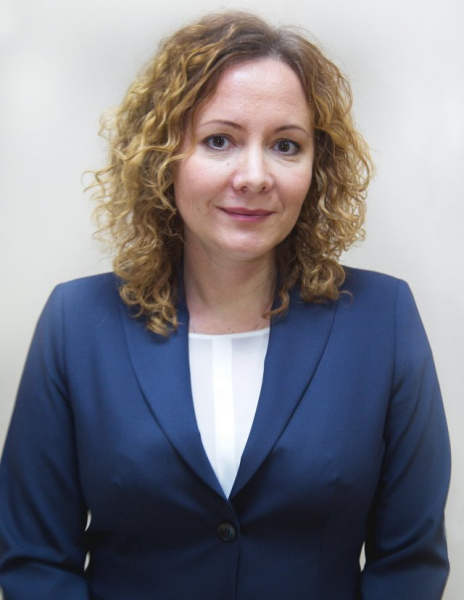 «Этот проект призван объединить все неравнодушные школы, которые чувствуют в себе силы меняться сами и менять образовательную экосистему вокруг себя»
Татьяна Васильева, 
заместитель Министра просвещения Российской Федерации
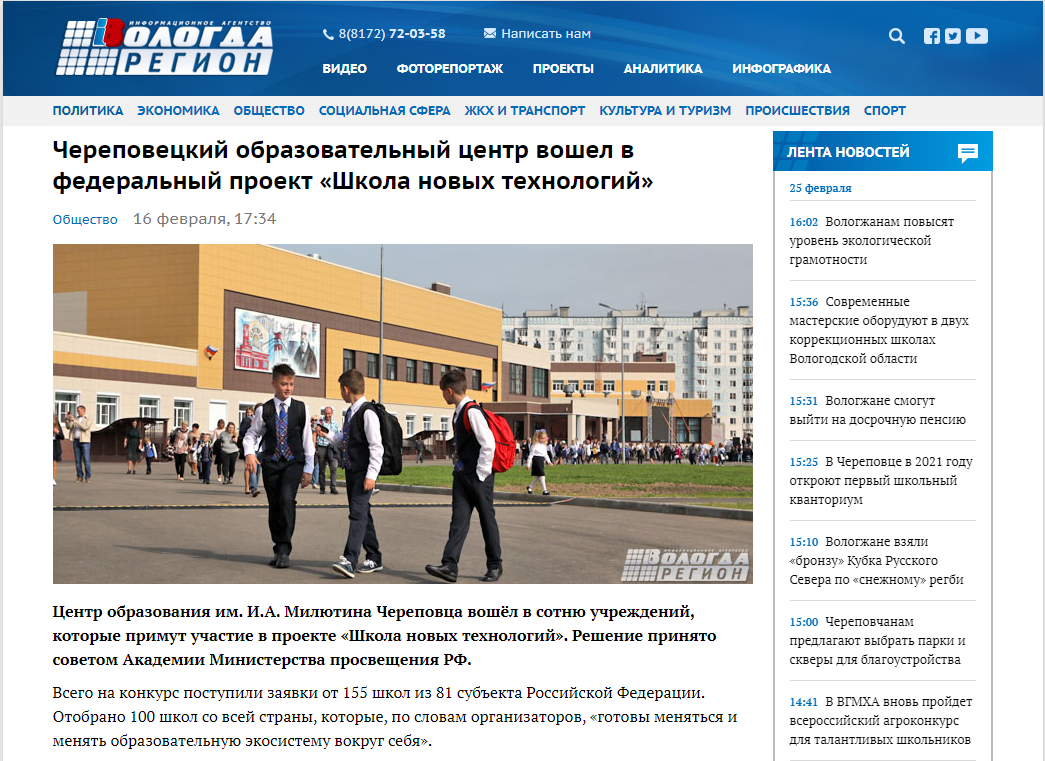 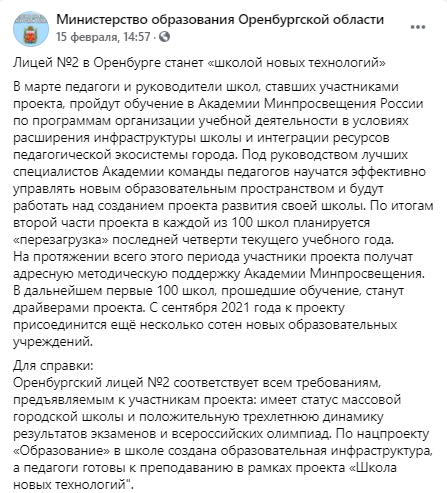 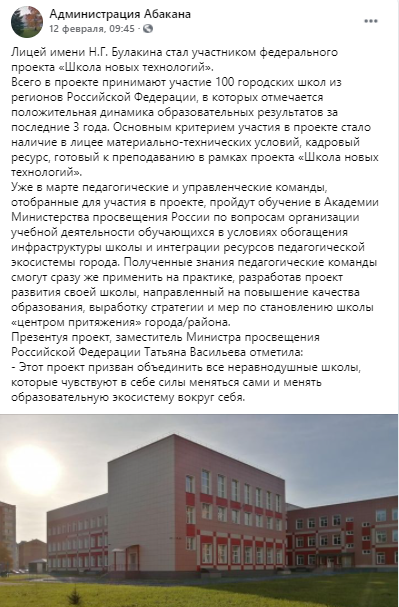 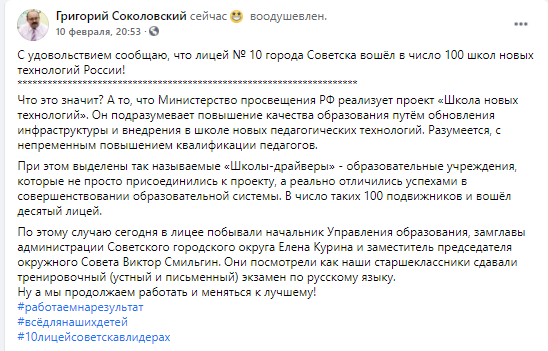 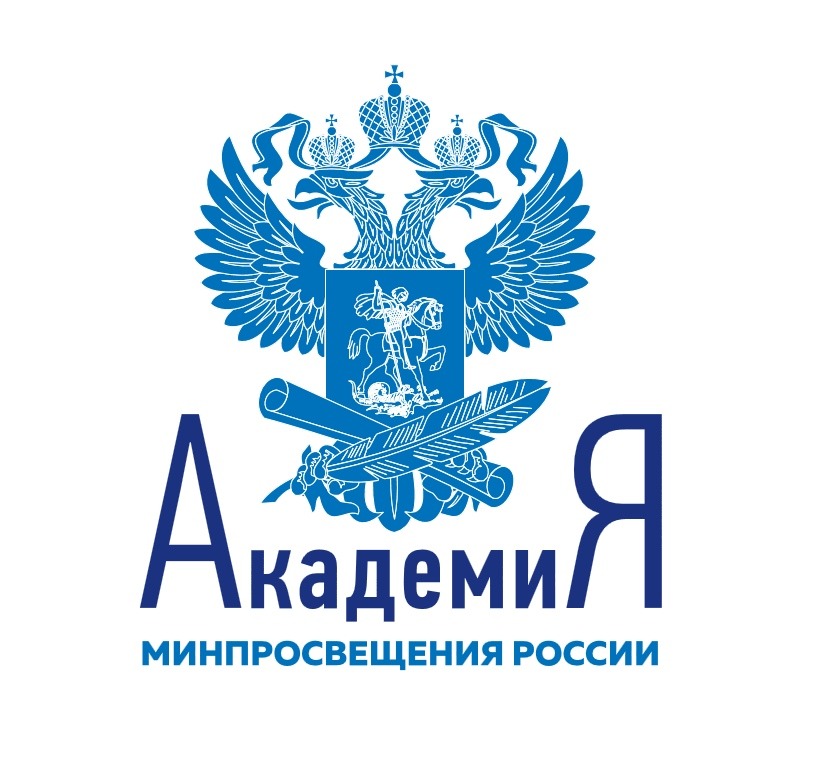 СТРАНИЦА ПРОЕКТА
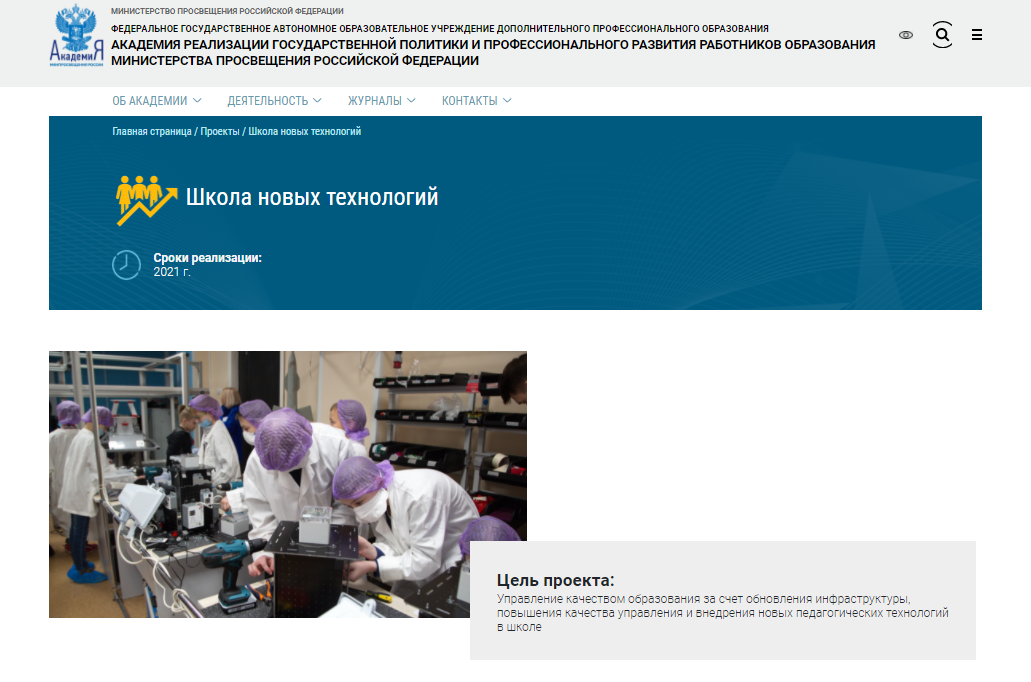 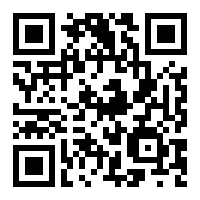 https://apkpro.ru/projects/detail/56
УСЛОВИЯ УЧАСТИЯ В ПРОЕКТЕ
1
4
Массовая городская школа без отбора обучающихся

Положительная динамика образовательных результатов, подтвержденных внешней оценкой, за последние 3 года (ОГЭ,ЕГЭ, результаты участия во Всероссийской олимпиаде школьников)

Базовые материально-технические условия:
наличие в школе доступа к образовательной инфраструктуре, созданной в рамках НП «Образование»
или
школа – участник отбора на получение субсидий в рамках НП «Образование»
Наличие кадрового ресурса школы, готового к преподаванию в рамках Школы Новых Технологий: 
обязательство школы о прохождении педагогами ШНТ предметной диагностики в формате ЕГЭ и метапредметной диагностики 
обязательство школы о прохождении педагогическим коллективом обучения на базе Академии
2
3
5
Представление учредителем и школой совместного проекта по развитию школы в рамках Школы Новых Технологий, включая:
меры по повышению качества образования
мероприятия по становлению школы «центром притяжения» района/города
КАЛЕНДАРЬ ПРОЕКТА
1 ЭТАП – январь 2021
Отбор 100 ШКОЛ для участия в проекте

2 ЭТАП – март-май 2021
Обучение педагогических команд 100 ШКОЛПерезапуск 4 четверти

3 ЭТАП – сентябрь 2021
Отбор 1000+ ШКОЛ для участия в проекте
Формирование перечня из 85 ШКОЛ-ЛАБОРАТОРИЙ  («наставническая лига» для участников проекта)
Техподдержка проекта:
schooltech@apkpro.ru
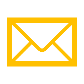 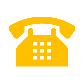 8 (800) 200-91-85
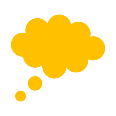 ?
КООРДИНАТОРЫ ПРОЕКТА:
Андрей Юрьевич Белышев
начальник отдела 
ФГАОУ ДПО «Академия Минпросвещения России»

*по содержанию
+7 916 409-58-66
a.belyshev@apkpro.ru
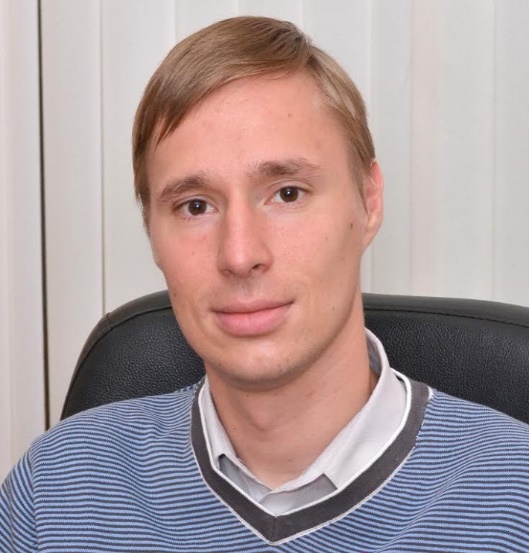 Лариса Олеговна Сулима
начальник отдела 
ФГАОУ ДПО «Академия Минпросвещения России»

*по организации
+7 927 496-20-13
sulimalo@apkpro.ru
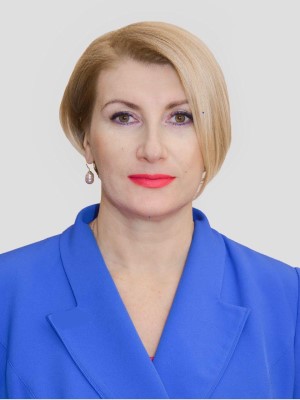